Figure 6. Schematic representation of the convergence of fMRI and AnaCOM results. Regions of interest identified by ...
Cereb Cortex, Volume 18, Issue 10, October 2008, Pages 2460–2469, https://doi.org/10.1093/cercor/bhn010
The content of this slide may be subject to copyright: please see the slide notes for details.
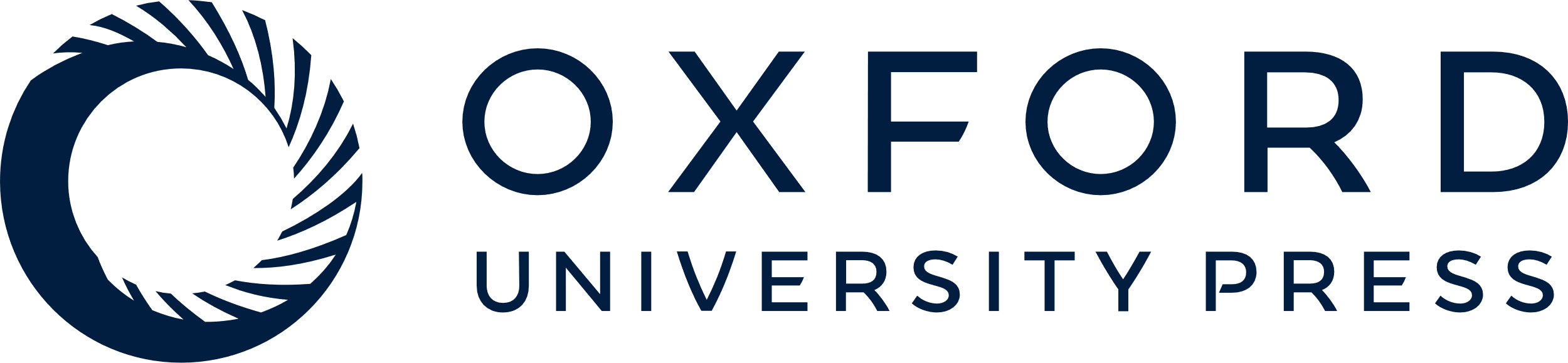 [Speaker Notes: Figure 6. Schematic representation of the convergence of fMRI and AnaCOM results. Regions of interest identified by both methods are visualized on the surface rendering of a normalized, inflated left hemisphere. The purple area corresponds to the region associated with the complexity effect, irrespective to the domain of the tasks (the left middle frontal gyrus). The blue area corresponds to the region specialized for the verbal 3-back task (the posterior part of the left inferior frontal gyrus). The red area corresponds to the region specialized for spatial 3-back (the posterior part of the left superior frontal gyrus and sulcus).


Unless provided in the caption above, the following copyright applies to the content of this slide: © The Author 2008. Published by Oxford University Press. All rights reserved. For permissions, please e-mail: journals.permissions@oxfordjournals.org]